İnsan Bilgisayar EtkileşimiİBE ve Etik
Prof. Dr. Kürşat ÇağıltayODTÜ
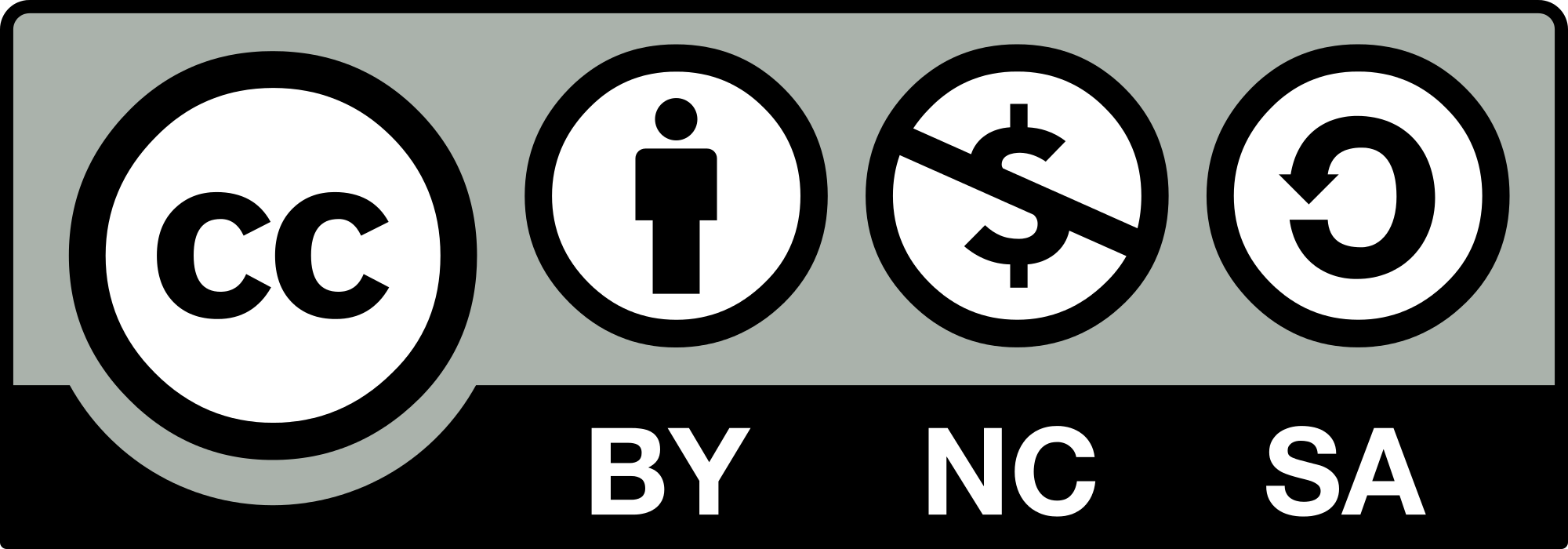 Dersin Amaçları
IBE açısından etik konuları nedir
Kullanıcı ve tasarımcı açıları
Etik kuralları rehberi
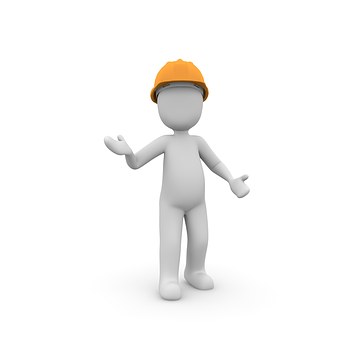 Etkinlikler
Tasarımcılar: Geliştirdiğiniz yazılımlarda etik boyutu hiç düşündünüz mü?
Kullanıcılar: Kullandığınız ürünlerde etik açıdan sorunlar var mı?
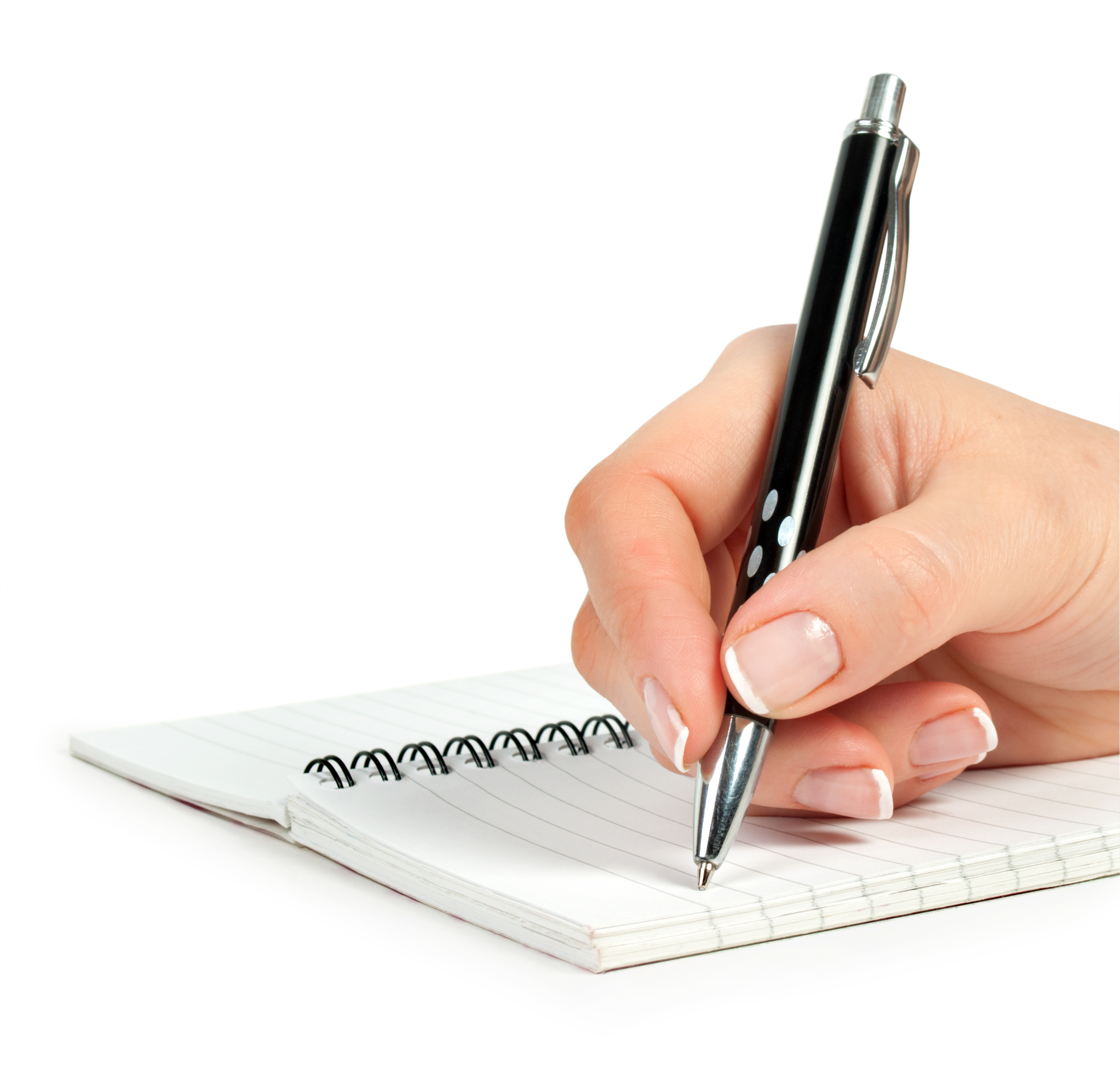 Etik ne demektir?
"Etik" - Yunanca "ethos" kelimesinden türetilmiştir. Bir kişinin hayata yönelimini ifade eder. 
Etik, karar vermemiz veya davranışımız için temel olarak kullandığımız standartlar, değerler ve ahlak ilkelerini kapsar
Etik doğru ve yanlış ile ilgilidir
Soru
Etik konusu birisine öğretilebilir mi?
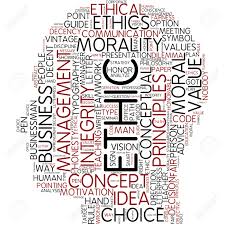 Bilgi Sistemleri (BS) ve Etik
Bilgi Sistemleri etiği üç temel unsurdan oluşur. 
Teknik etik – Geliştirme sürecinin her aşamasında teknik açıdan yetkin bir iş yapmak, 
Mesleki etik - teknik kararları yönlendiren bir dizi ahlaki değer 
Sosyal etik - Çevre içindeki bireyin, bireylerin, grupların ve organizasyonların etkileşimi
Etik Kuramları
Fayda (Utilitarian) kuramı (sonuç teorisi) 
Sosyal bir maliyet/fayda analizi yaparak hareket edin
Deontoloji Teorisi (Evrenselci etik teori) 
Ayni evrensel ilkeleri aynen izleyin 
Sözleşmeli Kuramlar (Sadece Toplum Teorileri) 
Kişisel düzenlemeler yerine toplumsal düzenlemeleri izleyin
Etik: Şirket yaptırımı mı?
Eğitim öncelikleri ile fikri mülkiyet koruması arasındaki çatışma, bir ölçüde, ahlaki bir sorudur - bir toplumun düşüncesine göre ne önemlidir? LA’da okul, 300.000 USD para cezası (başlangıçta $ 20M) 
BSA zaten çocuklara yeterli hizmeti sunamayan  öğretmenlere suç işlediğini söyledi. 
"Kamuoyunda BSA kaybetti" LA okul yönetim kurulu üyesi David Tokofsky
Dijital bölünme mi Etik mi?
"Telif hakkı yasası evrensel olarak uygulanmalı, bizim bu çocuklara öğretmeye çalıştığımız şey nedir? Onlara hırsızlığı öğretiyor muyuz? Onlara vermemiz gereken mesaj, fikri mülkiyete hakkına saygı duymalıyız" Jenny Blank, BSA - Deontolojik 
«Fakir çocukların bilgisayar kullanması fikri mülkiyetten daha önemli. Bu durum ilaç şirketleri ve Afrika'daki AIDS gibi. Ölmekte olan bir kişinin ilaç firmalarının kazançlarından endişe etmesi beklenir mi?" Lloyd Kowalski, öğretmen - Faydacı
Etik Değil
Etik
?
Yasal
?
Yasadışı
Yasal mı Etik mi?
Örnek Durumlar
Elektronik Takip
Smyth ve Pillsbury Co. 1994'te 
Şirket politikası: E-posta gizlidir, ele geçirilen e-postaya göre kimse görevden alınmaz 
Özel e-posta: evden bilgisayardan işyerindeki bir amirinize gönderilir 
Arkadan vuran bu adamları öldürmeli (yöneticisi) 
Daha sonra şirket yöneticileri tarafından okundu. Smyth kovuldu (Sebep: uygunsuz ve profesyonel olmayan yorumlar) 
Yasal? Etik?
Organizasyonda e-posta Mahremiyeti
Bourke ve Nissan Motor Corp. 
İki yazılım uzmanı, amirlerinin cinsel ifadeleri içeren kişisel e-posta yazışmalarını okumasından sonra işten ayrılmak zorunda bırakıldı. 

İkisi arasında denge: 
İşverenin mülk hakları 
Çalışanın makul gizlilik beklentisi
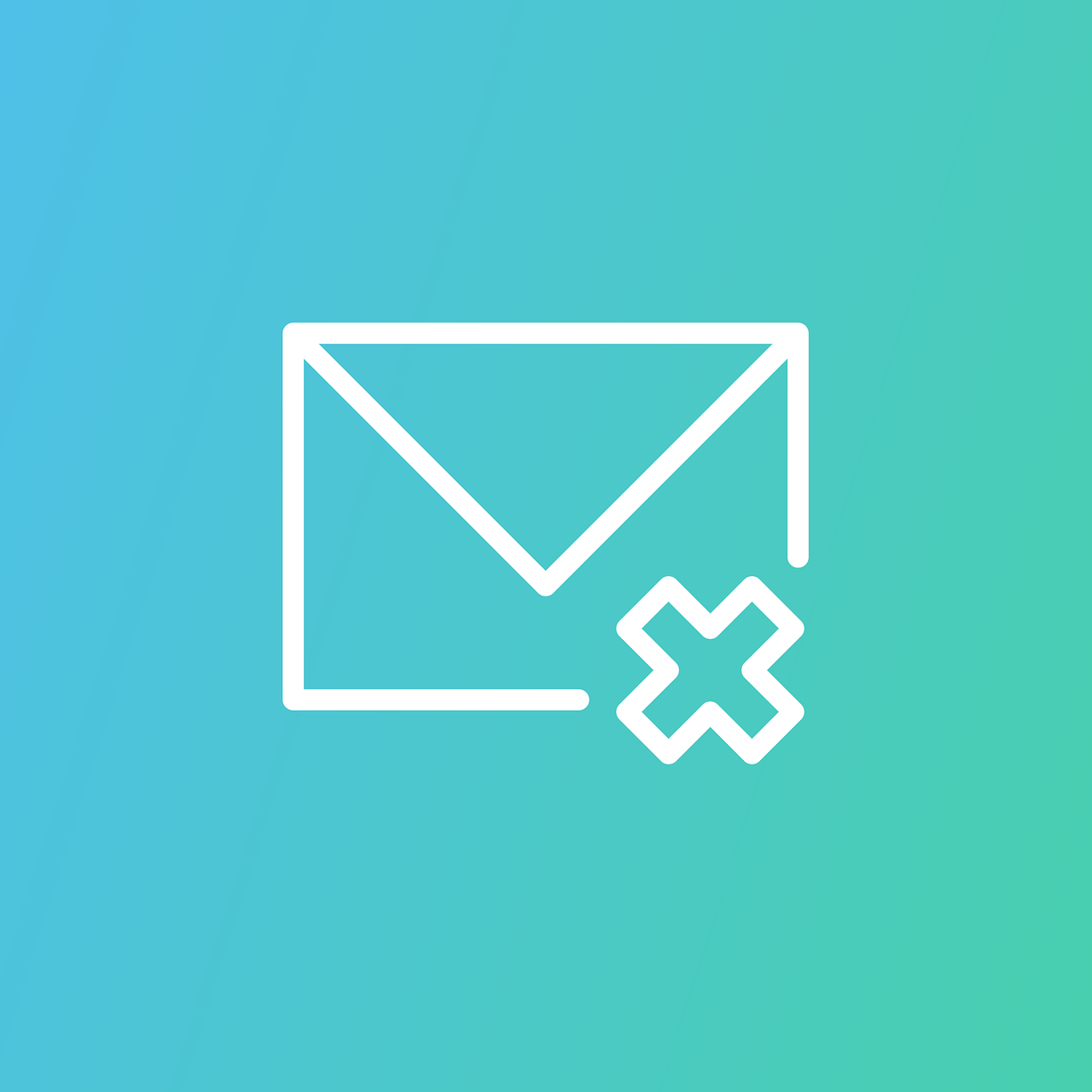 Türkiye’de durum nedir?
İşyerinde arkadaşlarınıza e-posta mesajları gönderiyor musunuz? 
"İşçinin şirket bilgisayarını, mesai saatleri içinde, kişisel mailinde kullandığı, bir haberi, işyerinde çalışan bir çok arkadaşının mailine gönderdiği anlaşılmaktadır. İşçinin bu davranışı, şirketin iç işleyişi ile ilgili düzenlenmiş kurala aykırı olduğu gibi, işçinin; mesai saatleri içinde, kişisel ihtiyaçlarında, işyeri bilgisayarını kullanarak, iş görme yükümlülüğünü yeterince yerine getirmediği, bu davranışının da işyerinde olumsuzluklara neden olduğu anlaşılmaktadır. Bu nedenle, iş sözleşmesinin feshi olayının geçerli nedene dayandığına..." oybirliğiyle karar verilmiş (Yargıtay 9.Hukuk Dairesi’nin, 5.2.2007 Tarih ve E.2006/30107, K.2007/2011 sayılı kararı).
Yapay Zeka (1) http://abcguides.com/abcsoftware/eliza_js.htm
Yapay Zeka (2)
Yapay Zeka (3)
Weizenbaum (1984)
Yapay Zeka
Üç olası sorun: 
İşe yaramaz; 
Durumu daha da kötüleştirir; 
Çalışıp çalışmamasına bakılmaksızın, bir makineden bu tür yardımı almak insanca değil. (Weckert ve Adeney, 1997) 
Soru: 
Nasıl ve neden bir makinadan psikoterapi almak insani değildir?
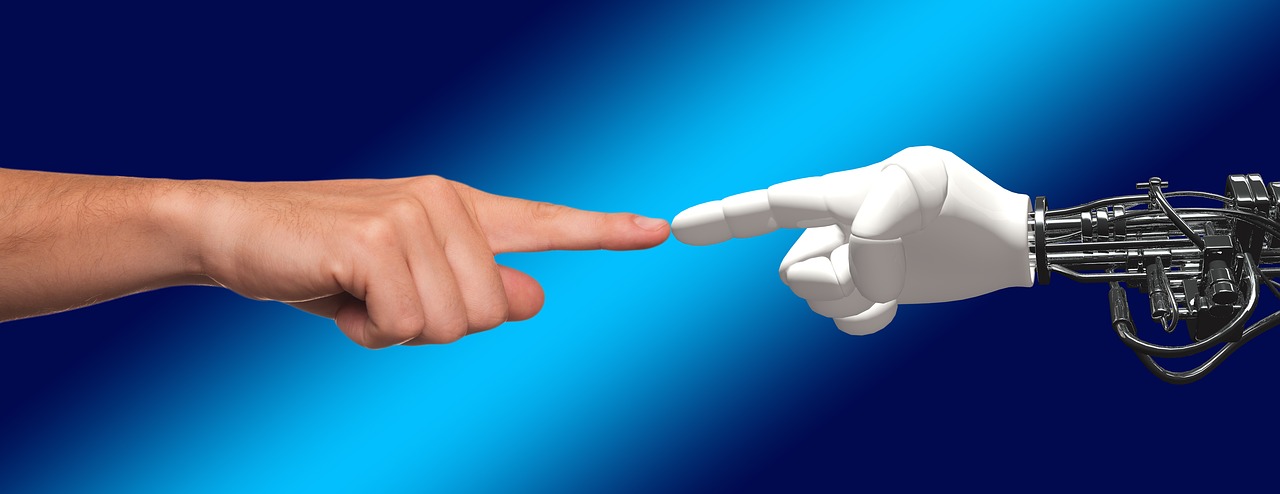 Thiemann ve Harvard İlahiyat, 1998
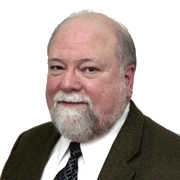 Okulun saygın dekanının okul lojmanında bulunan ve üniversiteye ait bir bilgisayarda  Pornografik görüntüler keşfedildi (Harvard mülkündeki konut) 
Bulunan pornografinin hiçbiri yasadışı değildi. 
Dekan istifaya zorlandı 
Yasal? Etik? Evini ve bilgisayarı Harvard'a ait olduğu için hayatının tümü okulu ait mi? 
Bir BT uzmanı olarak, bir kişinin bilgisayarını güncellerken onun dosyalarının içeriğini kontrol etme haklarınız var mı?
Sağlık Bilişiminden bir Olay
Therac-25 
Haziran 1985 ile Ocak 1987 arasında 6 olayda aşırı doz kullanımı nedeniyle gerçekleşti (5 ölü). 
Tıbbi hızlandırıcıların 35 yıllık tarihinde en kötü radyasyon kazaları dizisi olarak nitelendirildi. 
Bu sistem için programlama yapan tek kişi vardı ve tüm testleri büyük oranda o yapmıştı.
Kaynak: http://sunnyday.mit.edu/papers/therac.pdf
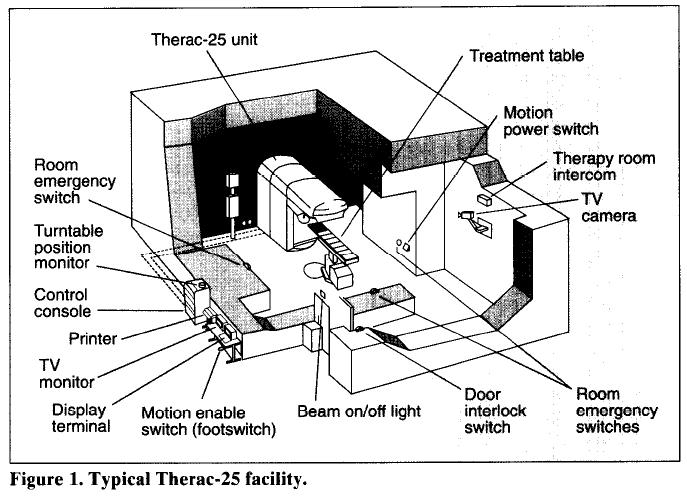 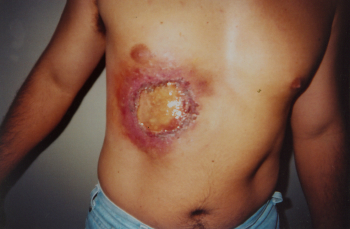 Operator Arayüzü
Başta, operatörün tedavi masasına bilgi girmesi ve daha sonra kontrol odasındaki bir konsola tekrar girmesi gerekmektedir. 
Operatörler şikayet etti; Koruma kaldırıldı 
Hata kodları ekranda hiç bir İngilizce açıklaması olmadan bildirilmiştir.
Örnek: "Doz girişi 2" nedeniyle «Hata 54" bildirildi. Bir teknisyen, "giriş 2, verilen dozun çok yüksek veya çok düşük olduğu anlamına gelir bilmiyorum! " 
Kritik olmayan hata sonrası "Arıza Duraklatma" operatörü "P" ye basarak yok sayabilir 
Operatörlerin hatalara duyarlı olmamasına neden olur
Therac-25 case
(FDA) Frank Houston, "Yaşam kritik sistemler için önemli miktarda yazılım, özellikle tıbbi cihaz endüstrisinde küçük firmalardan, sistem güvenliği veya yazılım mühendisliği ilkelerine direnç gösteren ya da bilmeyen firmalardan geliyor"
IEEE Computer, Vol. 26, No. 7, pp. 18-41
Alınan Dersler
Yazılım Mühendisleri
Arayüz tasarım eğitimi almalı
İnsan Faktörü mühendislerinden destek almalı
Güvenlik ve kullanıcı dostu arayüz tasarımı arasındaki denge gözetilmeli
Durum - 1
Büyük bir inşaat firması, bir köprü inşasında kullanılan betonun kalitesini düşürmekle suçlanıyor. 
Bahane: Beklenmedik güçlükler gecikmeye neden olmuş ve para kaybetmemek için daha düşük kaliteli beton kullanmak zorunda kalmışlardır. 
Hayatlar tehlikede! Birçok canı tehlikeye attılar, yasaları çiğnediler ve profesyonel mühendislik standartlarını ihlal ettiler. 
Para cezası verilecek, lisanslarını kaybedilecek ve muhtemelen bazıları hapishaneye gidecek.
Durum - 2
Büyük bir bilgisayar şirketi Geliştirme sırasında beklenmeyen bazı programlama sorunları ile karşılaştıklarından test standartlarını düşürdüler ve tüm sistem testlerini yapmadılar. 
Bu şekilde projeyi zamanında tamamlayıp para kaybetmediler. 
Burada hayat tehlikede! Bir çok hayatı tehlikeye attılar ve ... Kötü programlar üretmeye devam edecekler!
Diğer meslekler: Hatalar 

Ancak, Bilgi Sistemlerinde: Bug
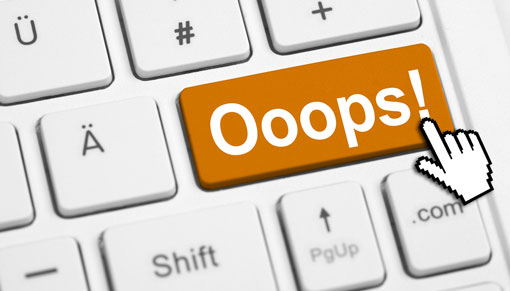 Etik Eğitimi
Doktorların ve psikologların işlerinde etik eğitimi ayrılmaz bir parça olduğu halde, BT uzmanları hiç etik eğitimi almıyor. 
CIO magazine (July 15, 2000)
ACM – Etik Kuralları
Mesleki çalışmaların yürütülmesinde etik karar alma için bir temel oluşturmayı amaçlayan :
Genel ahlak kuralları. 
Belirli Mesleki Sorumluluklar.
Örgütsel Liderlik Zorunlulukları.
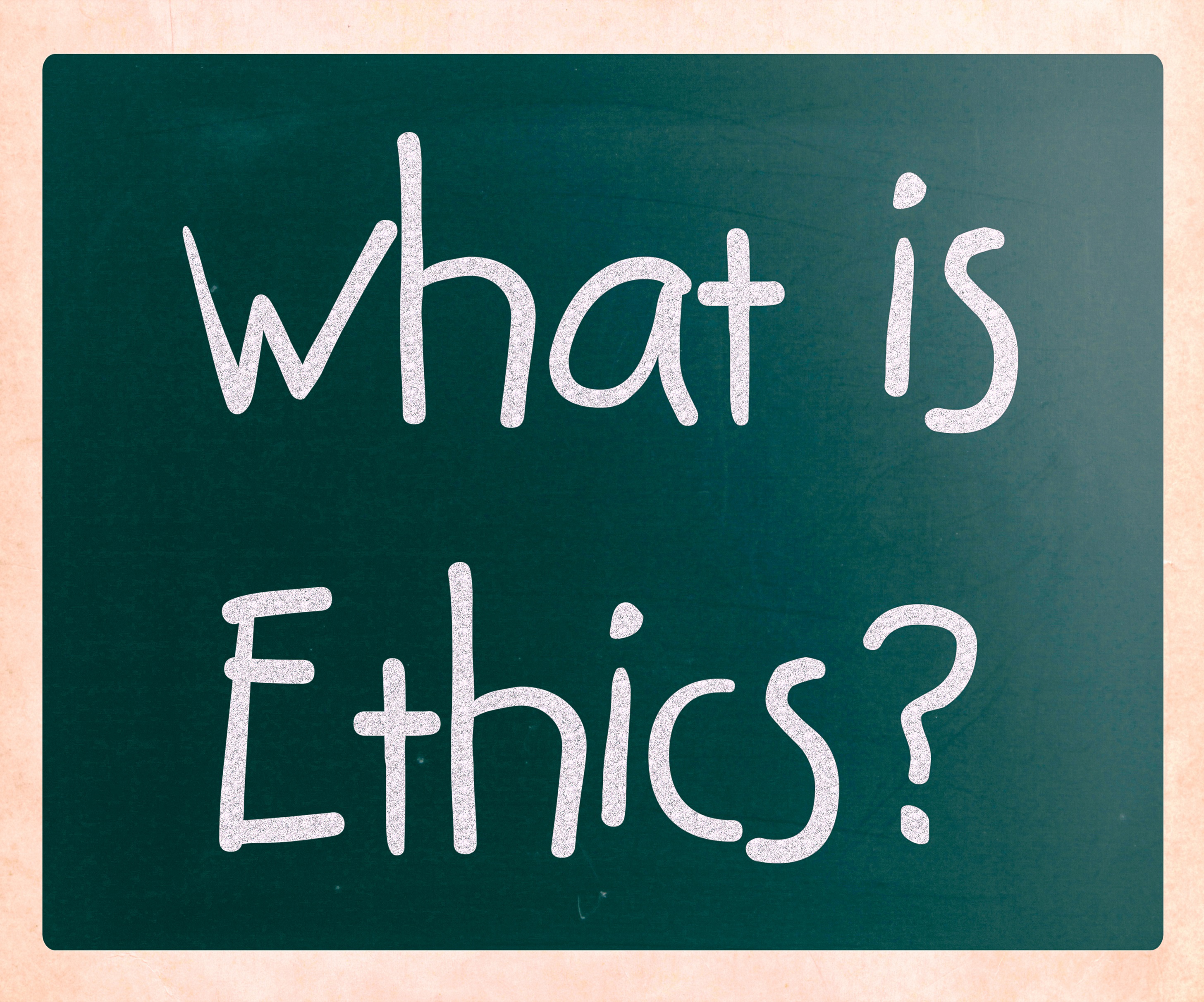 http://www.acm.org/constitution/code.html
ACM- (Association for Computing Machinery)
Bölüm sonu etkinliği
Bu bölümde konuştuğumuz konular kapsamında tasarımcılar için İBE ile ilgili olmazsa olmaz 5 tane etik kural öneriniz
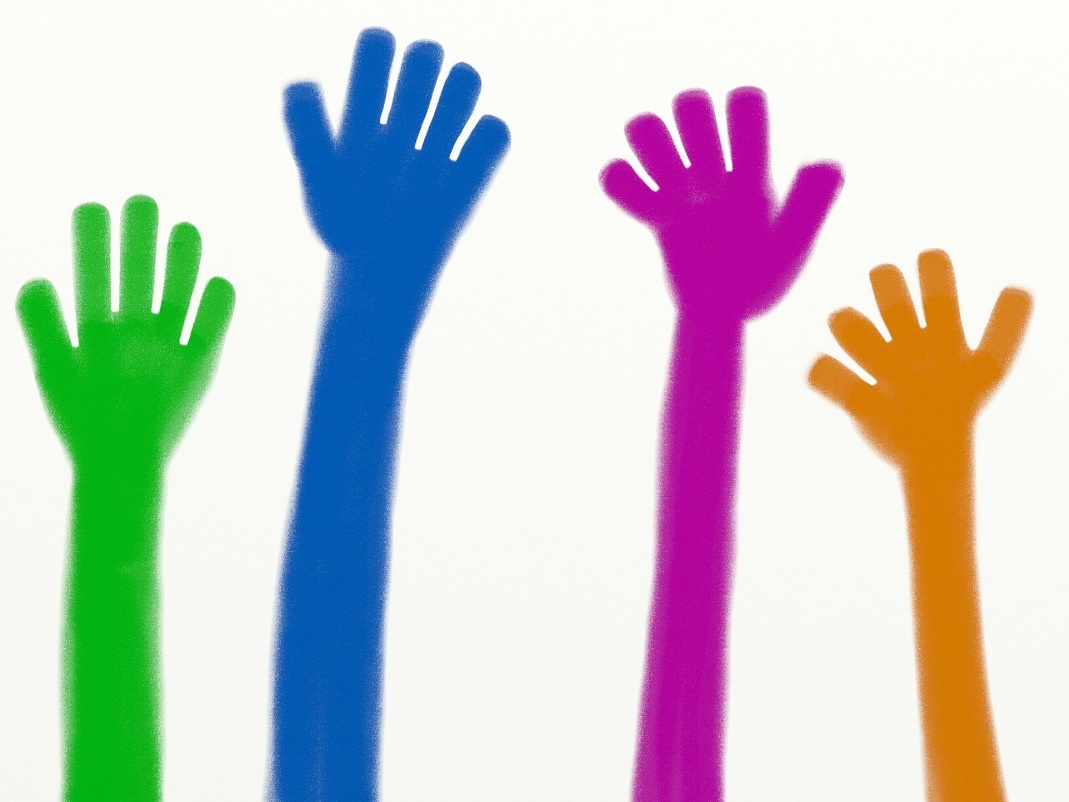 [Speaker Notes: https://pixabay.com/en/hands-raised-hands-volunteering-1234037/]
Gelecek Ders
Bundan sonrası sizin elinizde
Daha işin başındasınız, yolunuz açık olsun....
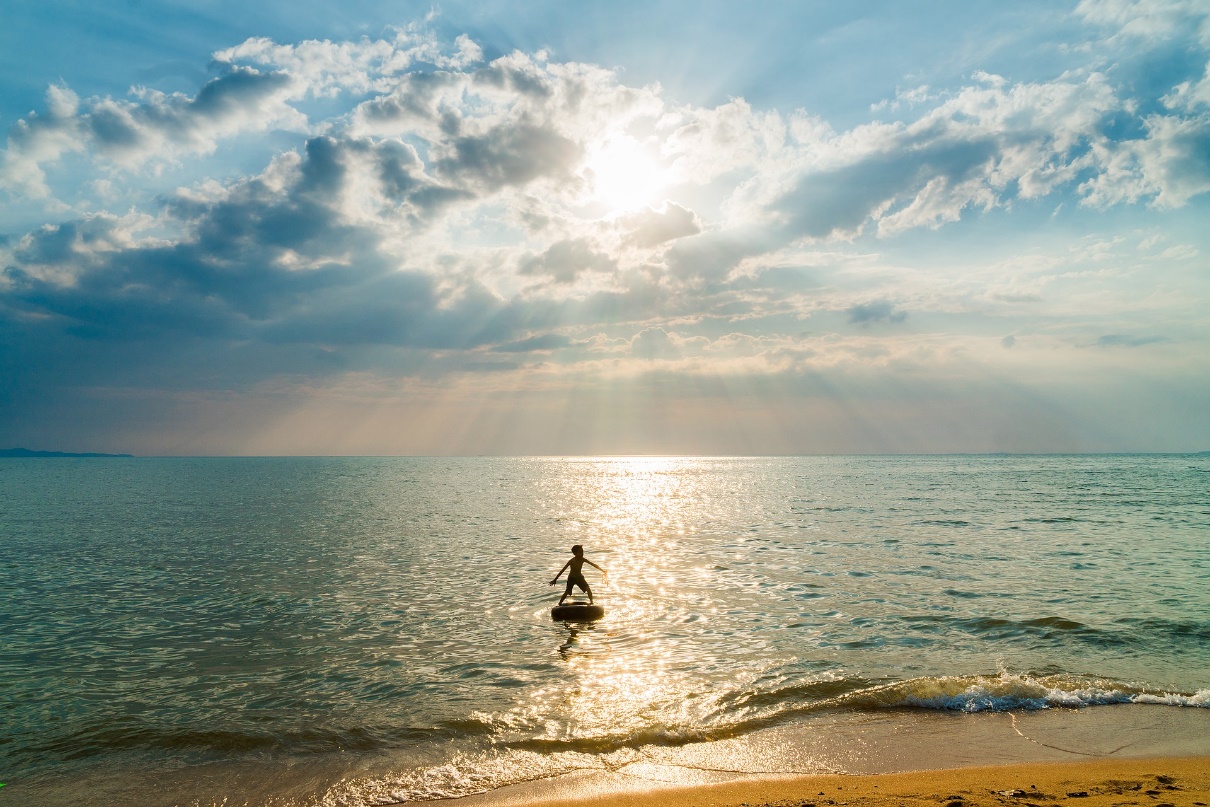 [Speaker Notes: https://pixabay.com/en/boy-beach-sand-sunset-tropical-2100121/]